LEC Unit Visitation Training
2023
What is an election?
How arrowmen are elected into the Order of the Arrow
Decided with a vote during a meeting at the unit
Arrowmen run the event and host the voting
Any arrowmen can run the vote, but at least 2 youth and 1 adult
Introduction to the OA, camping promotions, and opportunities in the Order of the Arrow
Why Unit Visitations?
Purpose of the unit election/visitation
1
2
3
To inform scouts about the OA; increase awareness about the OA
Elect/select new candidates
Promote scouting and camping, particularly council camps
Who is involved?
Chapter Unit Visitation Coordinator/Advisor
Unit Visitation team
2 Arrowmen with an adult advisor
Unit OA Rep.
Unit Leader
Senior Patrol Leader
Details of Running An Election:
OA Unit Representatives
Members of a Unit, serve as a link between the Chapter and the Unit 
Beneficial for visitations/elections
Remind Scoutmasters
Promote the OA--awareness
Familiar face
Increase activation, re-activation, interest
Recruiting OA Reps.
Chapter meetings/events, Lodge events
Position of responsibility (Star, Life, Eagle)
Not much above what they’re already doing
Attend Chapter meetings, Lodge events when able
[Speaker Notes: Ask for ideas for recruiting OA Reps, any successes in doing so]
LodgeMaster Elections portal
Scheduling done by the visitation coordinator through Lodgemaster
Reporting of election results also through Lodgemaster
Leader of visitation team will send visitation coordinator the results of the election, then posted to Lodgemaster 
Visitation teams
Need to configure teams to put into Lodgemaster
Will be put together at the end of the training
Training is on Wednesday, November 16th on Zoom
Chapter Chiefs, Chapter Membership Vice Chiefs, and Chapter adult visitation contact must attend
Scheduling
Through Lodgemaster
Emails to Unit Leaders every 2 weeks
Unit Leaders need to contact the Chapter
OA Unit Rep. serves as a contact in between Unit & Chapter
OA Unit Rep. needs to help with the lead up
If able, make push to reach units who did not elect a youth in the past year
Chapter Contacts and Election Teams
Chapter questions:
Do you have a Membership Vice Chief and/or Unit Visitation Coordinator?
If not, how are you recruiting one?
Who will your election contact be (youth and adult)?
Are you recruiting youth for visitation/election teams?
How are you doing this?
Do you have an election training scheduled?
[Speaker Notes: Ask for best practices in recruiting visitation teams, we need youth/adult contacts by the 16th, and will default to Chapter Chief/Advisor if none given]
The presentation
Video from National: mandatory
Standardizes
“insurance”
National script: highly recommended
Standardizes, removes responsibility of creating own script
Involves 3, can be adapted for 2
What must be included
Key points on voting procedures, what Scouts are looking for in a potential candidate, etc.
Be rehearsed and confident in the presentation
Ask OA Rep. ahead of time to help, clarify questions beforehand, etc.
[Speaker Notes: Notes to help you ensure material is standardized, but not simply reading words off the page… Scouting is not English class]
General voting notes
If you are new in the unit and do not know the candidates well enough to vote wisely, you may abstain by not turning in a ballot at all; this will not affect the final result. 
Youth eligible for election also vote, and they may vote for themselves if they feel they are worthy.
The election IS NOT a popularity contest
You may vote for none, some, or ALL of the candidates
Point of emphasis—not common for other elections
Specifics of election procedures
Select the candidates who, in your opinion, exemplify the Scout Oath and Law in their daily lives 
Vote only for those you believe will continue in unselfish service to your unit
If you feel that no one is worthy, turn in a blank ballot
[Speaker Notes: Journey to OA membership: awareness, election, call out, Induction, first event, engagement, renewal (aka Brotherhood)]
Ballot counting
Number of votes required:
If even, the number of scouts present divided by 2
If odd, add 1 to the number of scouts present, then divide by 2
If at least 1 scout elected, election is concluded for the year
If none elected:
Go back over the OA, its purpose (summarize, answer any questions)
Completely go over election procedures:
Emphasize multiple scouts, not a popularity contest
If none elected a second time, the election is concluded for the year
[Speaker Notes: Remember, the 2nd election MUST be done immediately.  Reference Guide to Unit Election p.11]
Announcement of results
All elections announced the night of
Make clear to Scoutmasters this is for all elections
Possible pushback/issues: forward to the Lodge
Addition announcement will be at callout
[Speaker Notes: Unlike before, Scoutmasters DO NOT have the ability to choose]
Resources
Camp Promotions:
Camp Emerson video:  https://youtu.be/eeM-Q1H01Tk
National OA Election video: https://youtu.be/4Rgtzffgvlg
Cahuilla lodge  website (membership): http://snakepower.org/oaelections/ 
Guide to Unit Elections: https://oa-bsa.org/uploads/publications/GTUE-202206.pdf
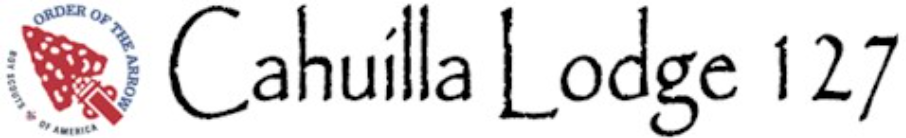 Questions?